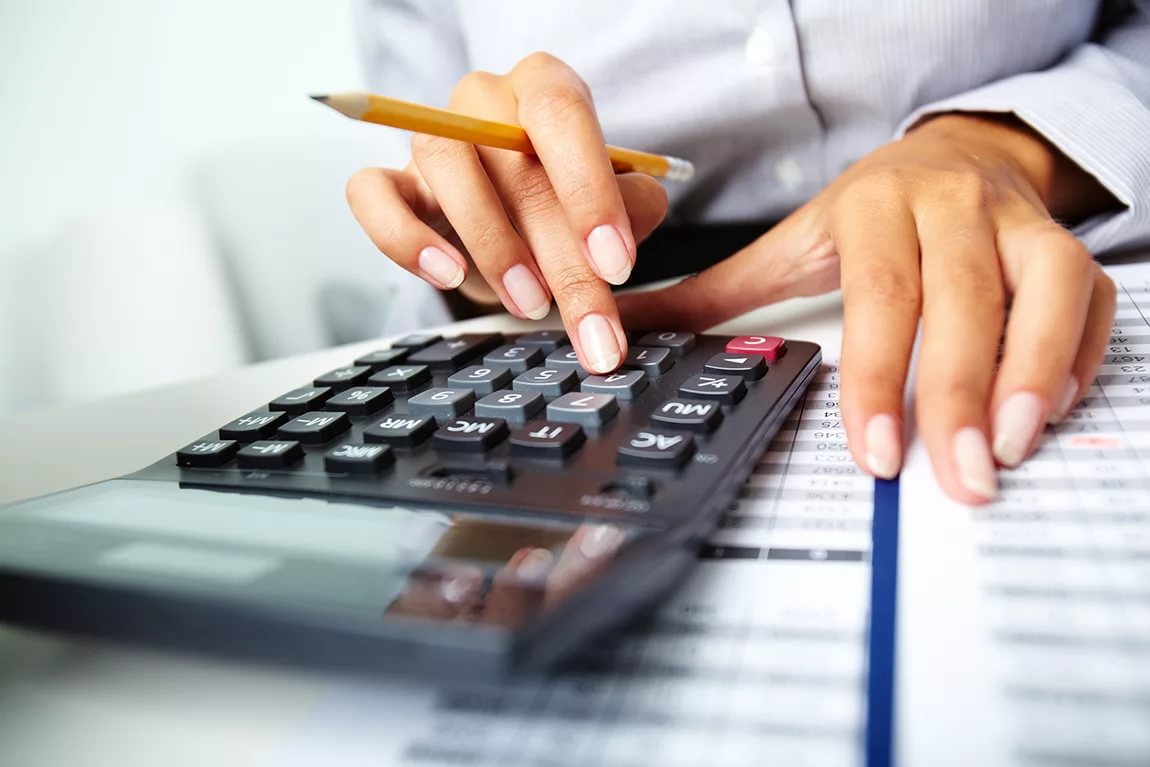 Отчет об исполнении бюджета Углеродовского городского поселения Красносулинского района за 2023 год
Итоги исполнения бюджета Углеродовского городского поселения за 2023 год
Дефицит бюджета Углеродовского городского поселения составил – 929,1тыс. рублей
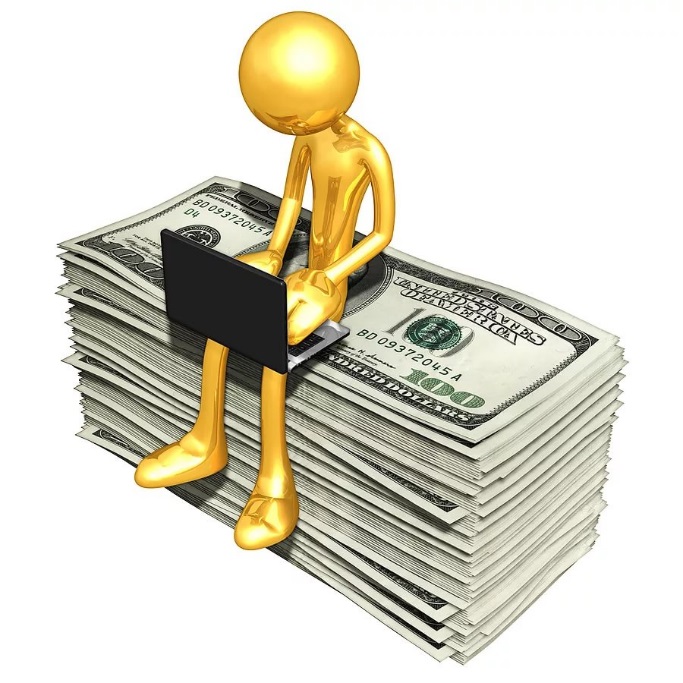 Динамика поступления доходов в бюджет по годам
Доходы бюджет Углеродовского городского поселения в 2023 г.
Структура доходов Углеродовского городского поселения поселения в 2023 году
Расходы бюджета Углеродовского городского поселения в 2023 году по разделам
Дорожное хозяйство – 1445,6 тыс. рублей
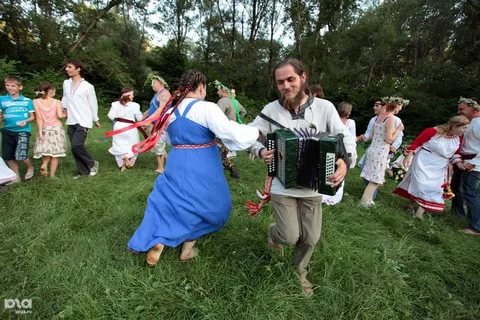 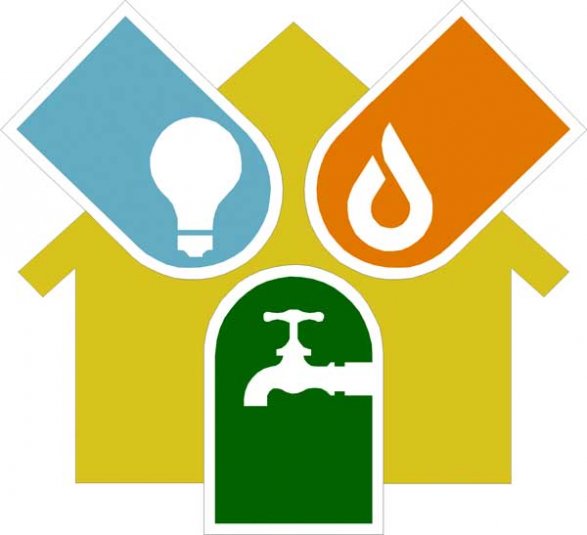 Культура – 4401,7  тыс. рублей

Жилищно-коммунальное хозяйство    - 12017,6 тыс. рублей
Муниципальные программы
Расходы на реализацию муниципальных программ Углеродовского городского поселения составили 24 489,1 тыс. рублей (91,73%).